Лекція 2. Трудова адаптація і трудова мобільність
Поняття соціальної адаптації
Термін „адаптація” запозичений з біології і означає пристосування до навколишнього середовища.
Адаптація соціальна – це вид взаємодії окремого індивіда або соціальної групи з навколишнім середовищем, у процесі якої погоджуються вимоги та очікування сторін, які взаємодіють, з метою співіснування і взаємодії.
Етапи соціальної адаптації
Трудова адаптація
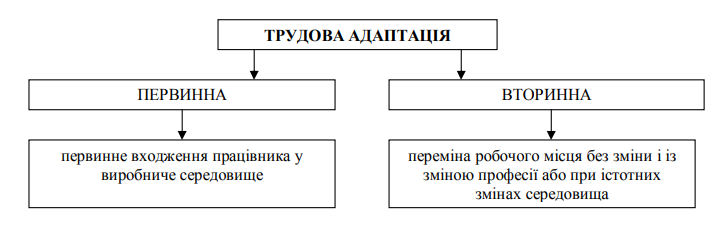 Трудова адаптація – це різновид соціальної адаптації, де адаптант пристосовується до нової трудової ситуації, у процесі якої погоджуються вимоги та очікування її учасників, де особистість і трудове середовище активно впливають один на одного і є адаптивно-адаптуючими системами.
Види трудової адаптації
Професійна адаптація
Професійна адаптація виявляється в засвоєнні працівником характерних особливостей і умов праці за фахом, набуття навичок професійної майстерності, формування професійних якостей особистості. 
Професійна адаптація може починатися у сім’ї, школі, в училищах, коледжах, вищих навчальних закладах і триває все трудове життя людини. 
Вона находить своє відображення у таких показниках як професіоналізм, якість продукції, роботи та інше.
Соціально-психологічна адаптація
Соціально-психологічна адаптація – полягає в засвоєнні соціально-психологічних особливостей трудового колективу, його норм, цінностей, традицій, звичаїв. 
Відбувається активне порівняння способу життєдіяльності адаптанта, його потреб, інтересів, ідеалів, цілей, прагнень з трудовою ситуацією. 
У процесі адаптації складаються взаємодії з членами колективу (сприятливий (несприятливий) соціально - психологічний клімат).
Організаційна адаптація
Організаційна адаптація – це вид адаптації через який робітники залучаються до організації суспільної праці, що виступає способом поєднання їх із засобами виробництва. 
Відбувається засвоєння організаційної структури підприємства, системи управління і обслуговування виробничого процеса, режиму праці та відпочинку, вимог охорони праці та техніки безпеки та ін. 
Виявляється організаційна адаптація у відсутності порушень режиму праці та відпочинку, правил техніки безпеки, в ритмічності праці та ін.
Соціально-побутова адаптація
Соціально-побутова адаптація – це засвоєння особливостей матеріально-побутових умов праці (матеріали соціологічних досліджень свідчать, що для робітників питання, пов’язані з санітарно-гігієнічними нормами комфорта, дуже актуальні), вирішення проблем побуту, задоволеності розміром зарплати, потреб у житлі, забезпеченості дитячими дошкільними закладами, медицинським обслуговуванням та ін. 
Виявляється цей вид адаптації в задоволеності робітника умовами побуту.
Адаптація у сфері дозвілля
Адаптація у сфері дозвілля – це процес засвоєння робітниками видів діяльності у неробочий час: спорту, творчості, суспільної діяльності, пов’язаних з фізичним і духовним розвитком людини. 
Адаптивність виявляється в суспільній активності, наявності неформальних зв’язків у суспільному відпочинку та ін.
Етапи та стадії трудової адаптації
1. Пізнавальний (орієнтаційний) етап
Відповідає стадії ознайомлення.
На першому етапі ( продовжується від 3 до 6 місяців) відбувається знайомство адаптанта з колективом, умовами і змістом праці. Для молоді це період від початку робочої кар'єри до отримання тарифного розряду, ставки. Для решти робітників – час поглиблення навичок, що дають змогу виконувати професійні обов'язки
2. Оцінний етап
Відповідає стадії пристосування.
Другий етап характеризується оцінкою відповідності цінностей і цілей робітника з цінностями і цілями організації. 
Здійснюється двосторонній процес активного пристосування, робітник визнає головні елементи нової системи цінностей. 
Цей етап триває 1,5 - 2 роки, залежно від складності виконуваної роботи і характеру соціально-психологічного клімату в колективі.
3. Етап сумісності
Відповідає стадіям асиміляції та індентифікації.
На стадії асиміляції робітник стабілізується, закріплюється за професією. 
На стадії ідентифікації працівник усвідомлює і визнає свою належність до колективу, відбувається ототожнення особистих цілей з цілями організації, проявляється творча активність. 
За характером ідентифікації виділяють: 
байдужих робітників; 
частково ідентифікованих робітників; 
повністю ідентифікованих робітників. Вони складають ядро будь-якого колективу.
Чинники трудової адаптації
Чинники трудової адаптації – це умови, що впливають на перебіг, терміни, темпи і результати цього процесу.
Управління трудовою адаптацією
Елементи адміністративно-управлінського впливу
Самоменеджмент
Друга складова процесу управління трудовою адаптацією – самоменеджмент – складається з управління працівником особистою виробничою кар'єрою. 
Успіх у цьому буде визначатися знанням робітником своїх адаптивних можливостей. 
Це допоможе людині реально оцінювати свої можливості і тактику досягнення успіхів на новій роботі. 
До того ж реальне уявлення про рівень свого адаптивного потенціалу дозволяє передбачити тренування своїх адаптивних механізмів у процесі саморозвитку.
Трудова мобільність (переміщення) – один із видів соціальної мобільності, який проявляється у зміні місця роботи та, відповідно, місця працівника в системі суспільного поділу праці.
Форми трудової мобільності